Welcome!!!
Κώστας Ζορμπαδέλος
Μιχάλης Μπερσίμης
Μιχάλης Οικονομάκος
Ανδρέας Πολυράκης
GRNOG 8, 12/6/2019
GRNOG 8
2
109
Εγγεγραμμένοι
~50
Εταιρίες
GRNOG 8, 12/6/2019
Live Streaming
3
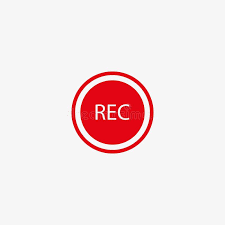 the sessions 
are recorded 
and live streamed
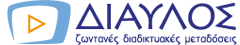 https://diavlos.grnet.gr/event/e1404 
www.grnog.gr  grnog8
GRNOG 8, 12/6/2019
WiFi
4
SSID: SNFCC-FREE-WIFI
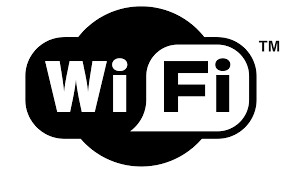 GRNOG 8, 12/6/2019
Αξιολογήσεις Παρουσιάσεων
5
Βοηθήστε μας να βελτιωθούμε!
www.grnog.gr  grnog8  rate
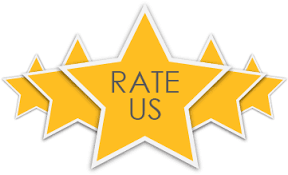 GRNOG 8, 12/6/2019
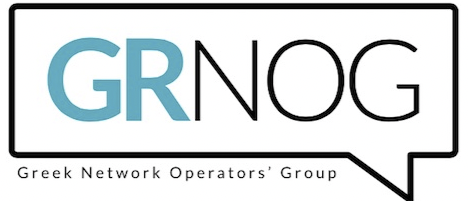 Ευχαριστούμε!
Υποστήριξη GRNOG8
Φιλοξενία
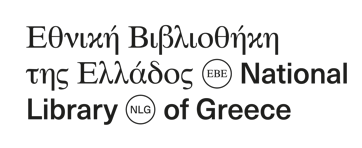 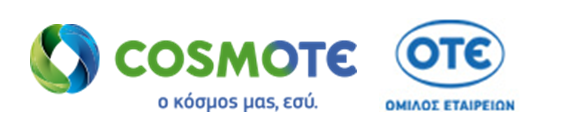 Μόνιμος Χορηγός
Streaming
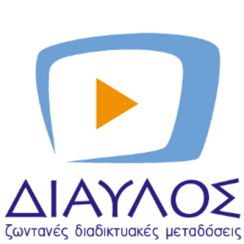 GRNOG 8, 12/6/2019
Συστηθείτε!
7
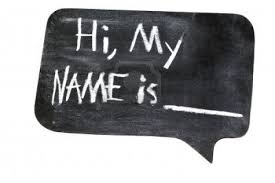 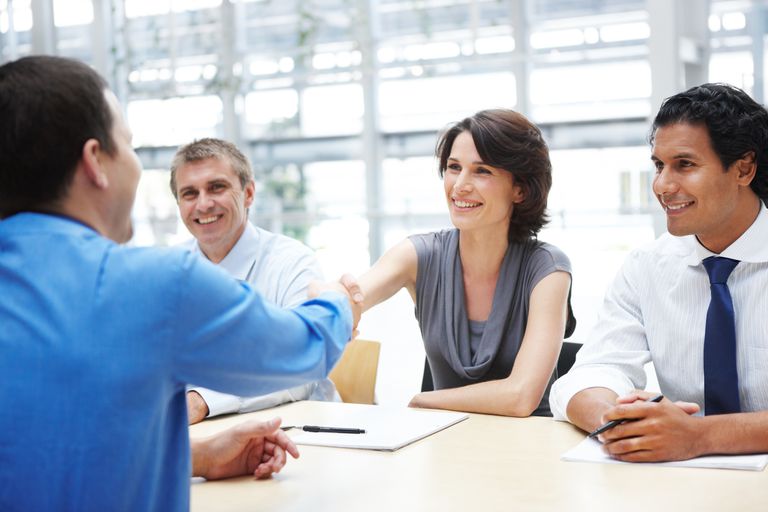